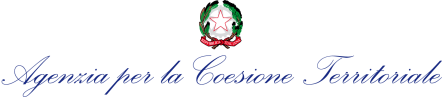 Information seminar for FLC and project partners 
Programme Interreg MED 2014-2020
Eligibility of expenditure – Programme and National rules. Special focus on novelties and frequently asked questions



Bologna, 30th January 2018
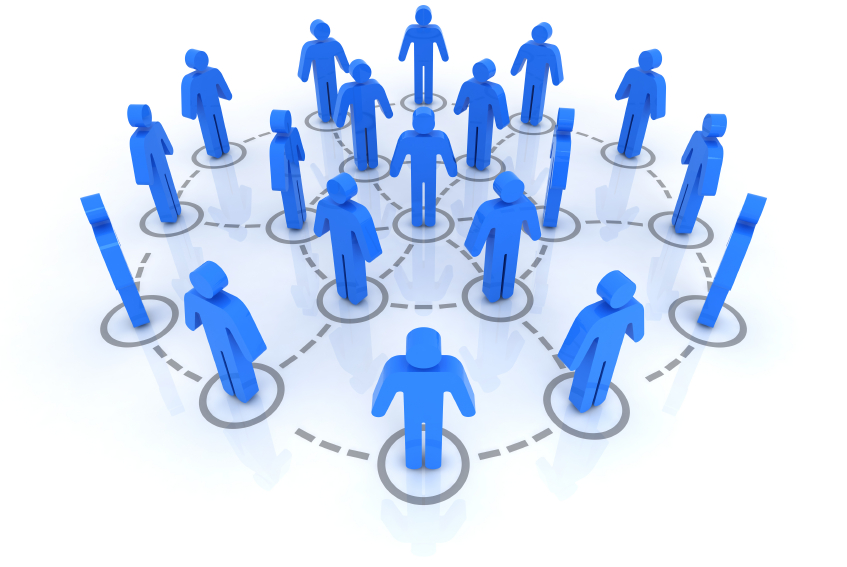 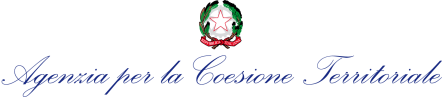 New institutional asset for the Cohesion Policy
Art. 10 D.L. 31 August 2011 n. 101/2013 
converted, with modifications, by the Law n. 125/2013 (G.U. 30/10/2013, n. 255)

Transformation and functional reorganization ex DPS (MISE)
Precidency of Minitries Council
Department for Cohesion Policies
Agency for Territorial Cohesion
Programming and evaluation
Implementation, Monitoring, Management of finance and First Level Control
National Authorities for the ECT objective
2
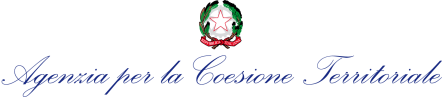 Commissione Mista ETC 2014 – 2020
3
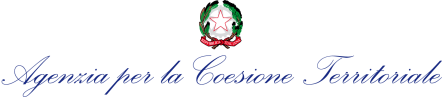 Commissione Mista ETC 2014 – 2020
4
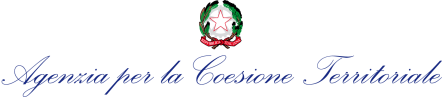 Commissione Mista ETC 2014 – 2020: functions
Assuring the homogeneity of the action and the coordination of the First Level Controls, definition of common orientations and approaches for all the Cooperation Programmes
Approval of operating manuals, modules and procedures necessary for the functioning of the system
Problem solving for specific cases
5
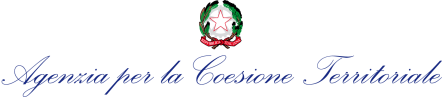 Commissione Mista ETC 2014 – 2020: technical secretary
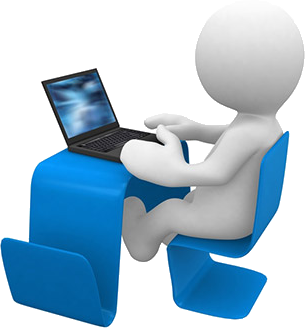 6
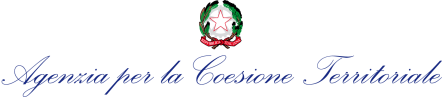 The role of Commissione Mista: the validation process of the FLCs
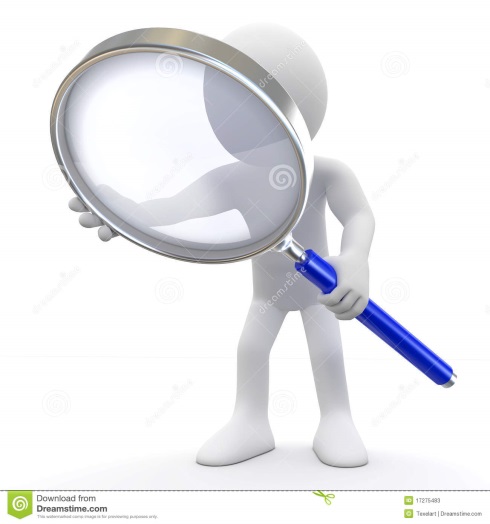 7
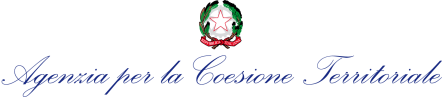 INTERREG MED 2014-2020
FLCs Validations
FLCs Validations
from 16/09/2016 to 15/12/2017
* N. 3 requests approved and then revoked on Beneficiary request (1 internal and 2 external)
** On the total of received requests
8
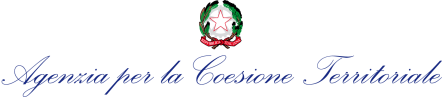 MANUAL FOR REPORTING AND CONTROLS IN RELATION TO THE EXPENDITURE OF EUROPEAN TERRITORIAL COOPERATION PROGRAMS
The Manual, drafted by the Ministry of Economy and Finance  - Department of the General State Accounting – IGRUE, intends to give guidelines for the correct implementation of the reporting and validation activities with reference to operations financed within the 2014/2020 ETC Programmes.

The document is addressed both to the ETC Programmes Responsible Autorithies and intermediate bodies, as well as to First Level Controllers in charge of the verifications foreseen by the Art. 23 Reg.(UE) n. 1299/1303, and to the Beneficiaries and Lead Applicants Art. 13 Reg. (UE) n. 1299/1303.
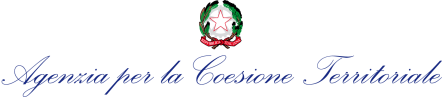 THE FIRST LEVEL CONTROL: OBJECTIVES
Avoid double financing
Verify the completeness of documentation
Verify the correct execution of the projects
Respect of the State Aid legislation
Guarantee the expenditure elegibility
Correctness and regularity of procurement procedures
Compliance with information and publicity obligations
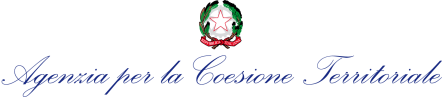 THE FIRST LEVEL CONTROL: DEFINITION
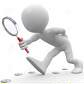 The First Level Control activity is the set of appropriate checks carried out in conjunction with the management and implementation of the OPs in order to ascertain the respect of the fundamental principle of good financial management and the correct execution of the operations.
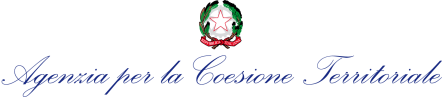 THE FIRST LEVEL CONTROL: THE FUNDAMENTAL PRINCIPLES
The GOOD FINANCE MANAGEMENT is realized by respecting the following principles:
Economy
GOOD FINANCE MANAGEMENT
Efficacy
Efficiency
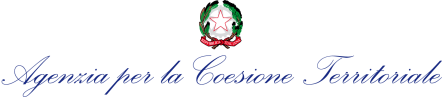 STAFF COSTS/1
Pursuant to Article 3 of Regulation (EU) no. 481/2014, the costs related to staff costs are given by the gross labor costs related to the personnel employed by the Beneficiary incurred for the operation eligible for financing.
Employee benefits include those relating to personnel employed under contracts of employment or para-subordinate employment contracts, which may include mainly: project work contracts; doctorate scholarships; checks and research contracts.
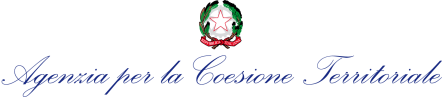 STAFF COSTS/2
Staff costs can be reimbursed:
on the basis of the actual cost in relation to the employment contract /  appointment decision of the employee (so-called employment act) and from the payroll and F24 to payment of the related taxes and contributions;
on the basis of the Cost Simplification Options referred to in Article 67, paragraph 1, letters b) to d), of Regulation (EU) no. 1303/2013;
on a flat-rate basis, in accordance with Article 19 of Regulation (EU) no. 1299/2013, which states that personnel costs can be calculated on a lump-sum basis up to 20% of direct costs other than personnel costs of the operation concerned.
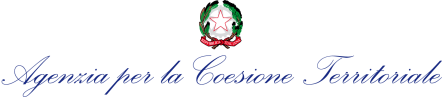 STAFF COSTS/3
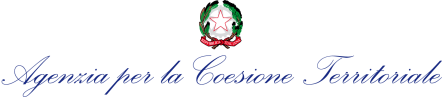 STAFF COSTS/4
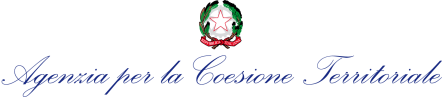 PUBLIC PROCUREMENTS/1
UE Law
Italian Law
Directive 2014/23/UE on the award of concession contracts
Integration to the new Public Procurements Code, D.Lgs. 56/2017
Directive 2014/24/UE on public procurements, which abolish the Directive 2004/18/CE
New Public Procurements Code, D.Lgs. 50/2016
Directive 2014/25/UE on public procurements procedures about water, energy, transpoert and postal services sector, which abolish the Directive 2004/17/CE
Previous Public Contracts Code about works, services and goods, D.Lgs. 163/2006 integrated by DPR 5 October 2010, n. 107
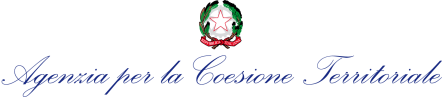 PUBLIC PROCUREMENTS/2
New elements introduced with the D.Lgs. 50/2016:

the most advantageous economic offer criteria becomes the preferred one in the selection of the contractor and has been made mandatory in some fields where the use of manual labor is fundamental;
new technical and economic feasibility project, which replaces the preliminary project, must identify, among more solutions, the most advantageous in terms of costs and benefits for the community. It is appliable also to services contracts;
introduced the company rating, based on qualitative and quantitative indicators that take into account, in particular, the operator's previous behavior;
strong impulse towards the use of the Electronic Market of the Public Administration (MEPA).
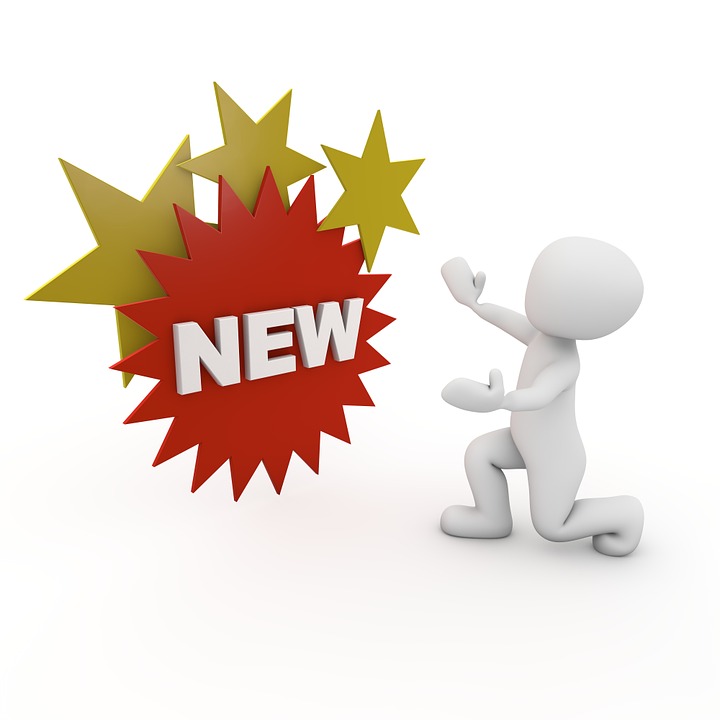 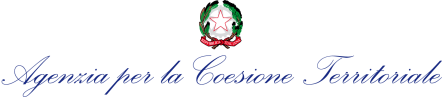 PUBLIC PROCUREMENTS/3
New elements introduced with the D.Lgs. 56/2017:



New Article 31	





		
New Article 105
new role and responsibility for the Responsible of the Procedure (RUP).
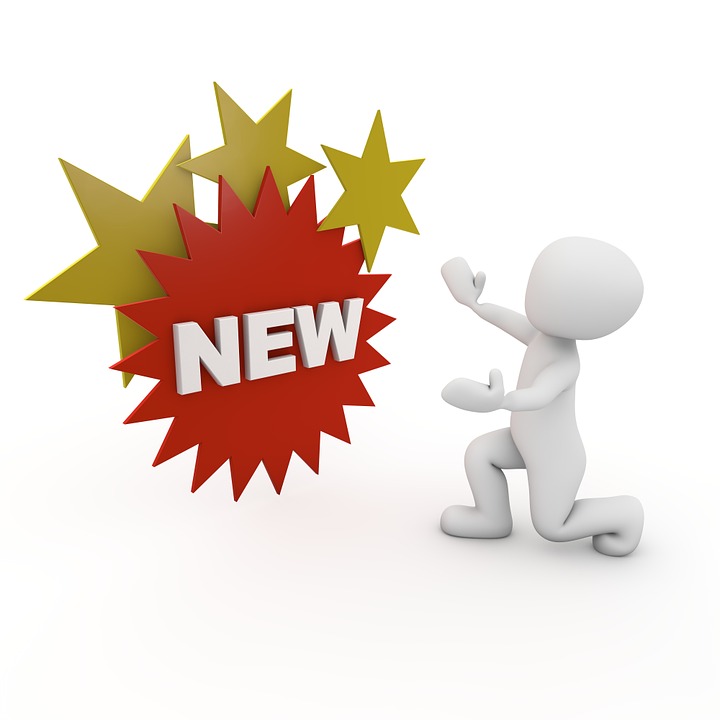 new rules for the Subcontracting
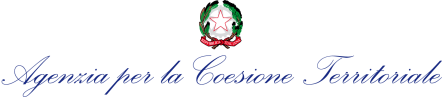 PUBLIC PROCUREMENTS/4
The D.Lgs. no. 50/2016 also specified the new reference thresholds for EU law in the field of public procurement (Article 35 paragraph 1, letter b), c), or d):
for public procurement of supplies and services awarded by central government authorities and for project competitions organized by these Authorities, a threshold of 135,000 euros;
for public supply and service contracts awarded by non-central contracting authorities and project contests organized by these administrations, a threshold of € 209,000. 
for public works contracts, a threshold of 5,225,000 euros.
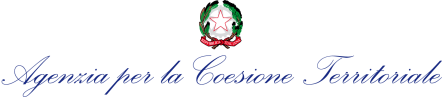 PUBLIC PROCUREMENTS/5
The D.Lgs no. 50/2016, moreover, reorganizes the procedures for the selection of the contractor and introduces new cases.
With regard to contracts with an estimated value exceeding the reference thresholds for EU law, contracting authorities may use:
two procedures c.d. “ordinary”: Open Procedures or Restricted Procedures upon publication of a notice or tender notice;
four other procedures: Innovation partnership; Competitive dialogue; Competitive procedure with negotiation; Negotiated procedure without prior publication of a contract notice.
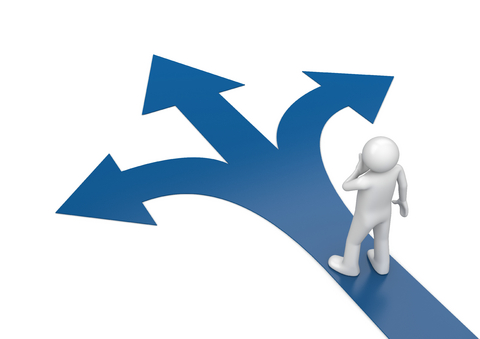 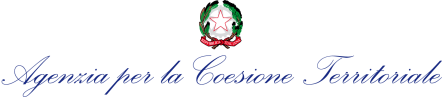 PUBLIC PROCUREMENTS/6
For assignments of estimated value lower than the reference thresholds for EU law, D.Lgs. no. 50/2016 provides instead that:
Up to € 40,000.00 (all sectors): motivated direct assignment;

b) Works from € 40,000.00 to € 150,000.00: negotiated procedure after consultation, if any, of at least five economic operators;

c) Supplies-Services from € 40,000.00 to € 209,000.00: negotiated procedure after consultation, if any, of at least three economic operators;

d) Works from € 150,000.00 to € 1,000,000.00: negotiated procedure after consultation, if any, of at least ten economic operators;

e) Works> € 1,000,000.00: ordinary procedures.
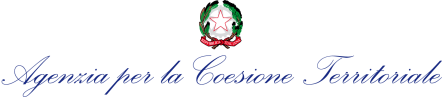 DEPRECIATION RULE
Pursuant to Article 69 of Regulation (EU) no. 1303/2013, depreciation costs are considered eligible on condition that:
the amount of the expenditure is duly justified by documents with a value equivalent to the invoices for eligible costs actually incurred (in the case of "real cost" reporting (ie ex Article 67, paragraph 1, first subparagraph, letter a) of the Regulation (EU ) No. 1303/2013);
this cost refers exclusively to the period of support for the operation;
the purchase of depreciated assets did not contribute to public subsidies.
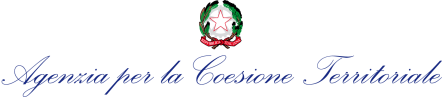 DEPRECIATION RULE
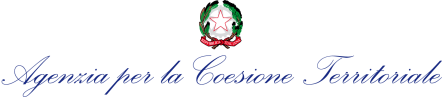 GUIDELINES FOR THE EFFECTIVE EXPLOITATION OF THE I LEVEL CONTROLS OF SIE FUNDS FOR PROGRAMMING 2014-2020
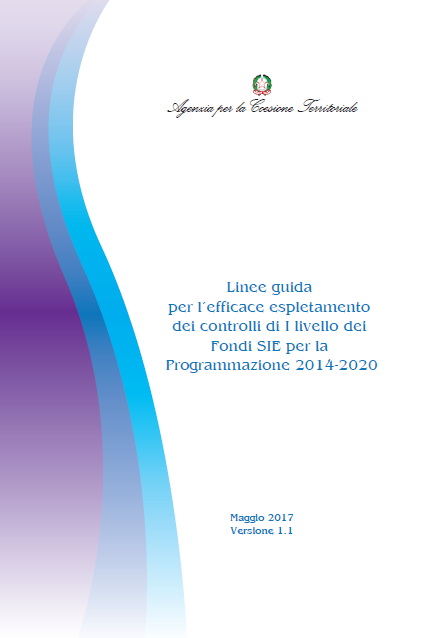 The document intends to provide national guidelines for the effective implementation of I level controls, to be used by all those involved in the implementation, management and control of ESF, ERDF, CF, EAFRD and EMFF funds.

The main purpose is to illustrate the new legislation on the subject, provided for in the new community regulations, as well as provide an operational guide to support all the activities related to the first level controls.
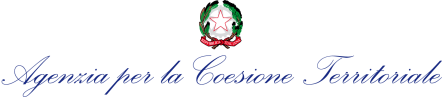 THANK YOU FOR YOUR ATTENTION!
Presidenza Commissione Mista CTE 2014/2020
 
Via Sicilia, n. 162/C
00187 Roma

commissione.mista.cte@agenziacoesione.gov.it